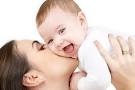 Strengthening a CommunityThroughEvidence-Based Home Visitation
January 18, 2019
Dr. Sharmini V. Rogers, MBBS, MPH
Administrator, Section for Healthy Families and Youth
Missouri Department of Health and Senior Services
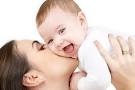 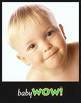 By Working Together We Can Accomplish Great Outcomes for Our Most Vulnerable Populations
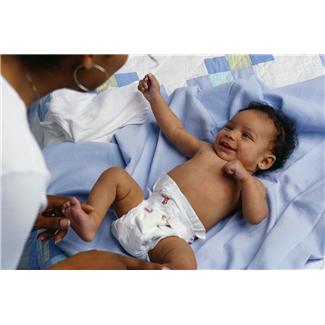 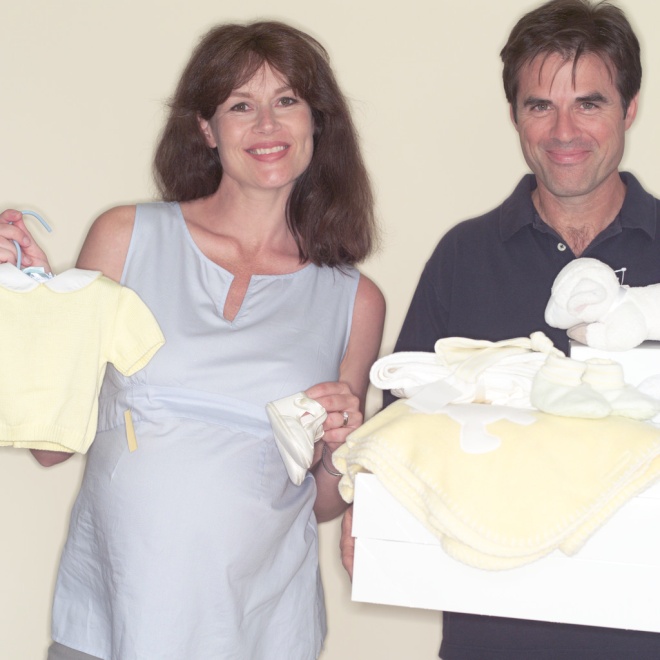 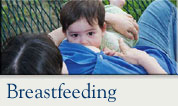 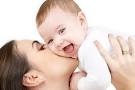 Presentation Goals
Overview of purpose and funding of the Missouri Department of Health and Senior Services’ Home Visiting (HV) Programs
Location of programs
Home Visiting Evidence-Based Models
Data collection
Key outcomes
Continuous Quality Improvement
Purpose of the Program
To deliver high quality, evidence-based, voluntary early childhood home visitation services to ensure that children have the opportunity to grow up healthy, safe, ready to learn, and able to become productive members of society.
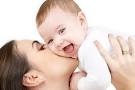 Definition of Services
Primary Service is Home Visiting
Offered on a voluntary basis to pregnant women or families with children birth to age five 
Integrated into a comprehensive, high-quality early childhood system that promotes maternal, infant, and early childhood health, safety, development, strong parenting skills, and parent-child relationships
Funding
Two types of federal funding, both funded by the Department of Health and Human Services (DHHS), Health Resources and Services Administration (HRSA)
$1,244,225 Maternal and Child Health Block Grant, Title V (MCH)
$2,686,928 Maternal, Infant and Early Childhood Home Visiting (MIECHV)
MCH
1997- promising approach 
Implemented an evidence-based program in  1999 using the Nurse Family Partnership model 
Replaced promising approach to an evidence based model, Healthy Families America in 2014
Title V requires a 5 year needs assessment
MIECHV
Began implementation 2010 through a HRSA grant 
Conducted a needs assessment
To identify communities with concentrations in the following areas:
Premature birth, low-birth weight infants, and infant mortality, including infant death due to neglect, or other indicators of at-risk prenatal, maternal, newborn, or child health
Poverty and crime
Domestic violence
High rates of high-school dropouts
Substance abuse
Unemployment
Child maltreatment
Top Ten At-Risk Counties Based on Composite Ranking of 13 Indicators
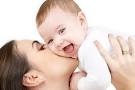 DHSS Evidence-Based HV Models in Missouri
Early Head Start – Home-Based Option
Nurse Family Partnership
Parents as Teachers
Healthy Families America
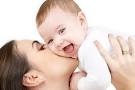 Selection ofEligible Participants
Low income
Pregnant women < age 21
Child abuse/neglect
Substance abuse
Users of tobacco products
Children with low student achievement
Children with developmental delays/disabilities
Family members in armed forces
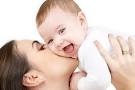 Integrated Data System
Web-based data system
Track standardized performance measures
Linkages to birth certificates
Linkage to DSS child maltreatment data
Maintain continuous quality improvement
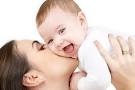 Performance Measures
Measure 01: Preterm Birth
Measure 02: Breastfeeding 
Measure 03: Depression Screening 
Measure 04: Well-Child Visits 
Measure 05: Postpartum Care 
Measure 06: Tobacco Cessation Referrals 
Measure 07: Safe Sleep 
Measure 08: Child Injury
Measure 09: Child Maltreatment
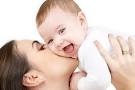 Performance Measures
Measure 10: Parent-Child Interaction 
Measure 11: Early Language and Literacy Activities 
Measure 12: Developmental Screening 
Measure 13: Behavioral Concerns 
Measure 14: Intimate Partner Violence Screening 
Measure 15: Primary Caregiver Education 
Measure 16: Continuity of Insurance Coverage 
Measure 17: Completed Depression Referrals 
Measure 18: Completed Developmental Referrals 
Measure 19: Intimate Partner Violence Referrals
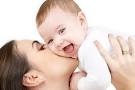 Selected Outcome Measures
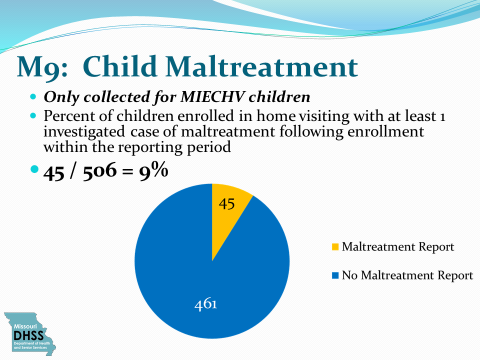 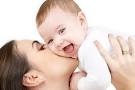 Selected Outcome Measures
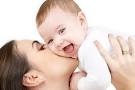 Selected Outcome Measures
Continuous Quality Improvement
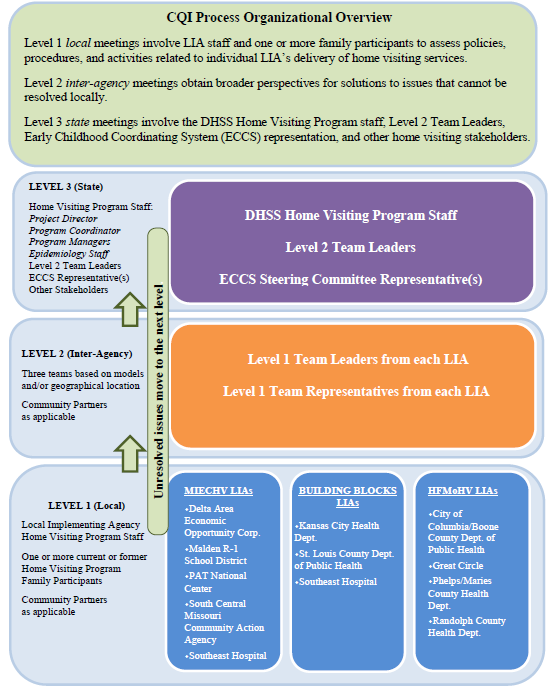 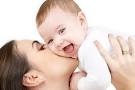 Contact Information
Sharmini Rogers
Administrator, Section for Healthy Families and Youth, Department of Health and Senior Services
Phone:  573.751.6149
Email:  Sharmini.Rogers@health.mo.gov
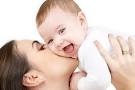 Thank You!
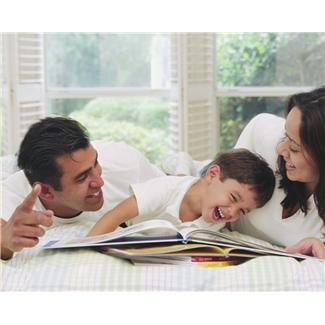